Writing Concisely:
How to Be Brief for Business
with
Prof. Moore, Director of the Writing Center
Writing & The Career Search
Employment - Writing on resumes & cover letters serves as “gatekeeper” and “marker” for employers (National Commission on Writing)
Graduate programs - GMAT & CPA Exam include writing components
Practical Purposes for Good Writing
120 major American corporations employing nearly 8 million people conclude that writing is a “threshold skill” for hiring & promotion
Two-thirds of salaried employees have writing responsibilities
Eighty percent of companies in service & finance, insurance, & real estate (FIRE) assess writing during hiring
Half all companies take writing into account when making promotion decisions
Effective Strategies
Use Active Voice (eliminate passive voice)
Use Active Verbs (eliminate “to be” verbs and nominalizations)
Limit Prepositional Phrases
Eliminate Redundancy
Make lists parallel
Active Voice
We know voice when we hear it: 
http://www.youtube.com/watch?v=3KkUeRPjc-Y
But what is it in writing?
Passive: Unclear, wordy, confusing
“You will not be allowed to choke on the noose that was put around your neck.” 
Active: Clear, concise, focused
“I won’t let you choke on the noose around your neck.” (Alright then! )
Active Verbs
Display Action!
The rugby players tackled their opponent.
Avoid “to be” verbs e.g., “The rugby players were in the process of tackling someone.”
Avoid nominalizations
Creating a noun out of a different part of speech
e.g., “The rugby players’ goal was for the immediate tackle of their opponents.”
Practice!
Time to Try
“It was determined by the committee that the report was inconclusive.”(11 words)

“Congressman Paul Ryan’s preparation for his campaign was carried out by his chief of staff.” (15 words)

“The results from the focus group were studied and conclusions were found to be that the widget was preferred by 75% of men, versus 62% of women.” (27 words)
[Speaker Notes: The committee found the report inconclusive. (6 words)
“The chief of staff prepared Congressman Ryan’s campaign.” (8 words)
According to focus group results, 75% of men preferred the widget, while only 62% of women. (16 words)]
Picking on Prepositionshttp://www.youtube.com/watch?v=_UnPzp2lmNk
Prepositions: to, for, on, under, over, about, at, toward, into, in, by, between, around, etc.

Sometimes 2 words: along with, as well as, in addition to, next to, rather than
Practice Identifying Preps!
“The National Institutes of Health, in cooperation with the Centers for Disease Control, is in the process of studying the effectiveness of vaccines on the elderly for the prevention of shingles and influenza.” 
(33 words; 10 preps!)
[Speaker Notes: The NIH and CDC now study how effectively vaccines prevent shingles and influenza in the elderly. 1 prepositional phrase (20 words; 3 preps).

The NIH and CDC study the effectiveness of shingles and influences vaccines in the elderly. (20 words; 4 preps)]
Practice Eliminating Prepositions
“The diversity in the workplace course is going to be implemented by the Human Resources office to make sure employees are reminded to be conscientious of the differences of their coworkers.” (31 words)
[Speaker Notes: Human Resources will implement the workplace diversity course to ensure employees are considerate of their coworkers. 2 prepositions; 16 words.]
Rid Your Writing of Redundancy
Hey, Skipper, rid your writing of repetition, too!
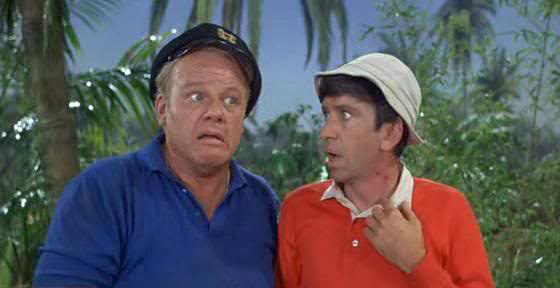 Practice: Say it Once!
“Based on the evidence we found from our investigation, our team recommends that Microsoft focus on creating a rebranding strategy that looks ahead to the future to overcome these challenges and problems from competition.” (34 words)
[Speaker Notes: Based on our investigation, our team recommends Microsoft create a rebranding strategy that will overcome competitor challenges. (17 words)]
More practice . . .
Mattel had a lead paint crisis that came to light when it was discovered that certain toys made by a specific contract manufacturer to Mattel contained lead-based paint which could be harmful to children in China. (37 words)
[Speaker Notes: Mattel had a lead paint crisis in toys made by a specific contract manufacturer in China. (16 words)]
Parallelism
More like lines . . .
Dreaming of Parallelism…
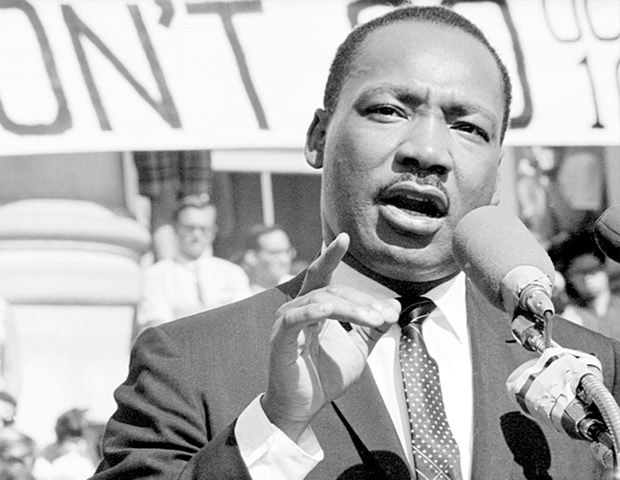 “I have a dream that one day this nation will rise up and live out the true meaning of its creed: ‘We hold these truths to be self-evident that all men are created equal.’

I have a dream that one day on the red hills of Georgia the sons of former slaves and the sons of former slave owners will be able to sit down together at the table of brotherhood.

I have a dream that one day even the state of Mississippi, a state sweltering with the heat of injustice, sweltering with the heat of oppression, will be transformed into an oasis of freedom and justice.”
So it’s grammatical
Like in lists:
Every time Windows updates its program, users experience new benefits, new problems, and it’s frustrating. (Ew!)
Or coordinating clauses:
Every time Windows updates its program, users experience new benefits but problems, too.
[Speaker Notes: Every time Windows updates its program, users experience new benefits, problems, and frustrations.
Every time Windows updates its program, users not only experience new benefits but also encounter new problems.]
Practice: All together now!
Based on this analysis, efforts will be focused on creating a strategy to overcome these challenges and problems in order for  Dell to become more productive, profitable, and make far more money to develop more programs and technology. (38 words)
Your versions
Prof. Sterkenburg’s Version  Fall 2014
Based on our analysis, we will create a strategy for Dell to overcome these problems, resulting in increased productivity and profits. (21 words)
Remember the Writing Center!
The tutors can help: 
Afternoons: MWF 1-5 p.m. & 12:30-5 T/R
Evenings: 7-9 Sundays & 7-11 Mondays-Thursdays
In-person: Tyler 104
Via Google Hangout: Nonresidential students during the evenings
Online appointment system & many resources: http://www.cedarville.edu/Offices/Writing-Center.aspx